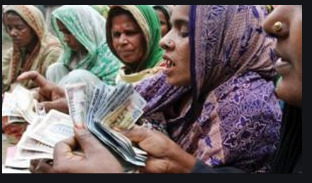 স্বাগতম
শিক্ষক পরিচিতি
নামঃ      শেখ জামাল আহমদ
পদবী –   সহকারী শিক্ষক 
প্রতিষ্ঠান-চুনারুঘাট পাইলট বালিকা উচ্চ বিদ্যালয়
           চুনারুঘাট, হবিগঞ্জ।
মোবাইল-  ০১৭১৬৫৭৪৯৭৩
ইমেইল- sk1984jamal@gmail.com
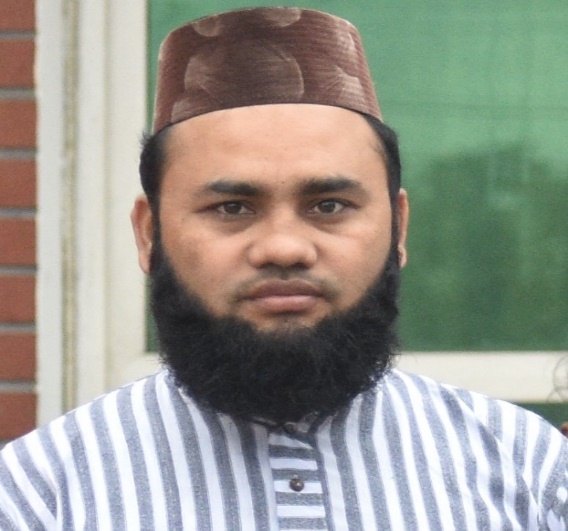 শ্রেনিঃ    ৮ম
বিষয়ঃ   ইসলাম ও নৈতিক শিক্ষা
অধ্যায়ঃ   ২য় পাঠঃ ০১
সময়ঃ     ৫০ মিনিট
তারিখ-১1/03/2020
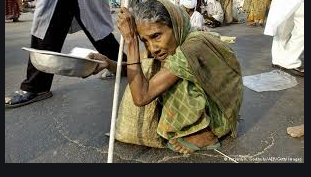 যাকাত
আজকের পাঠ শিরোনাম
শিখন ফল
যাকাতের ধারনা সংঙ্গায়িত করতে পারবে ;
যাকাতে গুরুত্ব ব্যাখ্যা করতে পারবে;
যাকাতের মাসারিফ সহ সামাজিক সমস্যার দিক গুলো বিশ্লেষণ করতে পারবে।
বৃদ্ধি
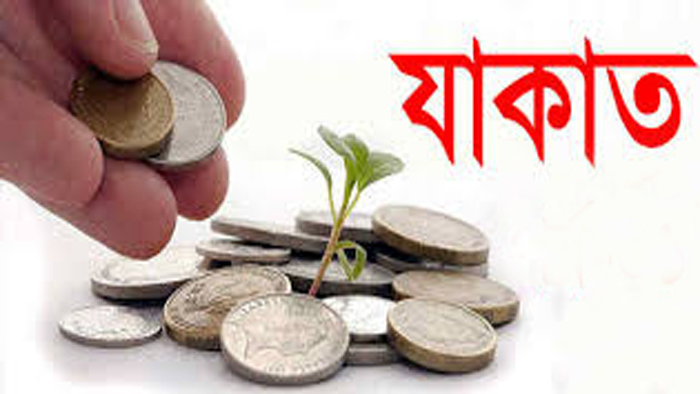 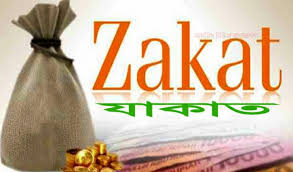 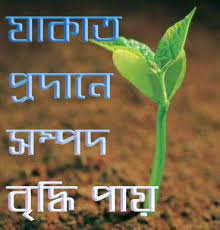 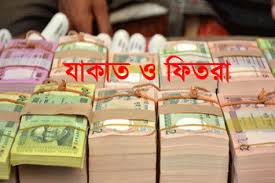 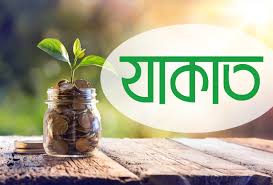 একক কাজ
যাকাত কাকে বলে
৪০ টাকায় ১ টাকা, ১০০ টাকা আড়াই টাকা
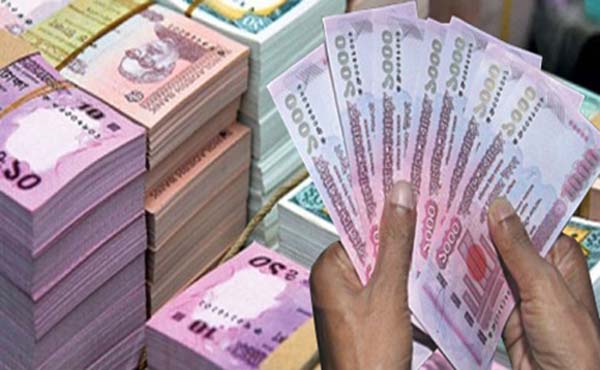 সোনা কম পক্ষে সাড়ে সাত ভরি বা ঐ মূল্য অর্থ বা সম্পদ
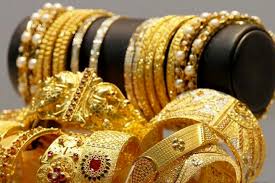 সবাইকে ফুলের শুভেচ্ছা * স্বাগতম
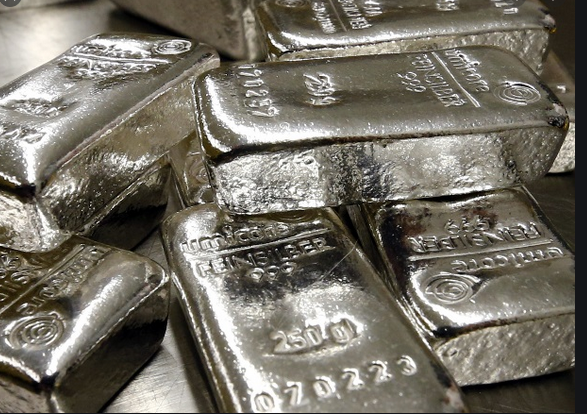 সাড়ে ৫২ ভরি
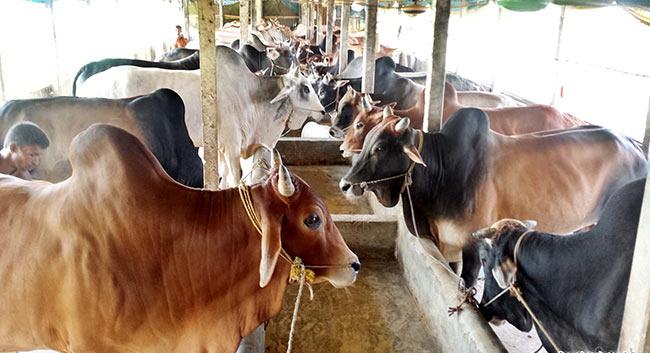 ৪০ টি
১ টি
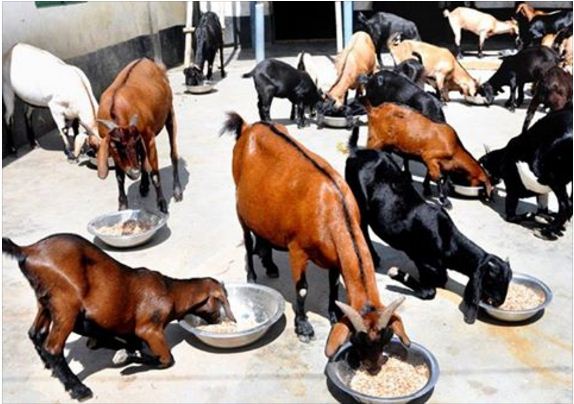 বৃষ্টির পানিতে চাষে ১০ ভাগের ১ ভাগ উশর বলে, সেচ চাষে ২০ ভাগের ১ ভাগ
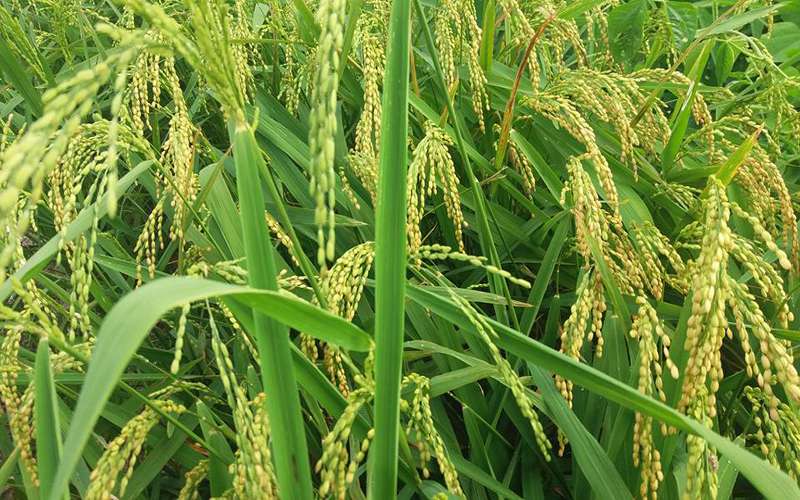 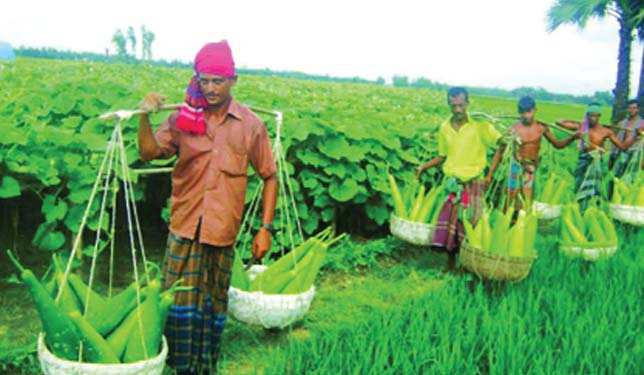 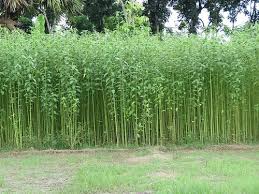 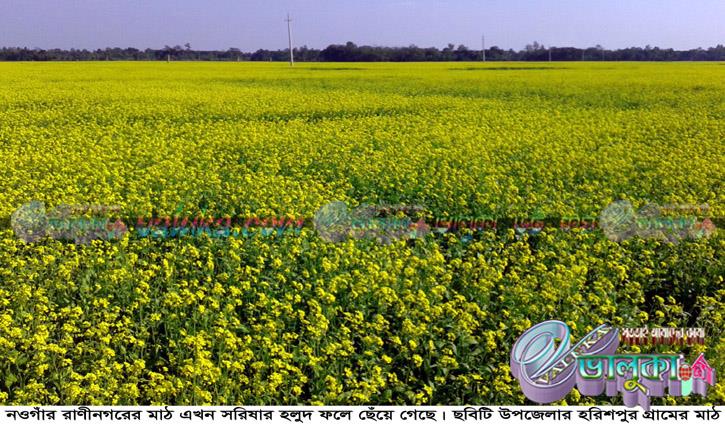 মাল বা টাকা এক বছর কাল স্থায়ী থাকা
জোড়া কাজ
যাকাতে নিসাবের পরিমান কী
যাকাতে মাসারিফ বা ব্যয় করার স্থান ৮ টি
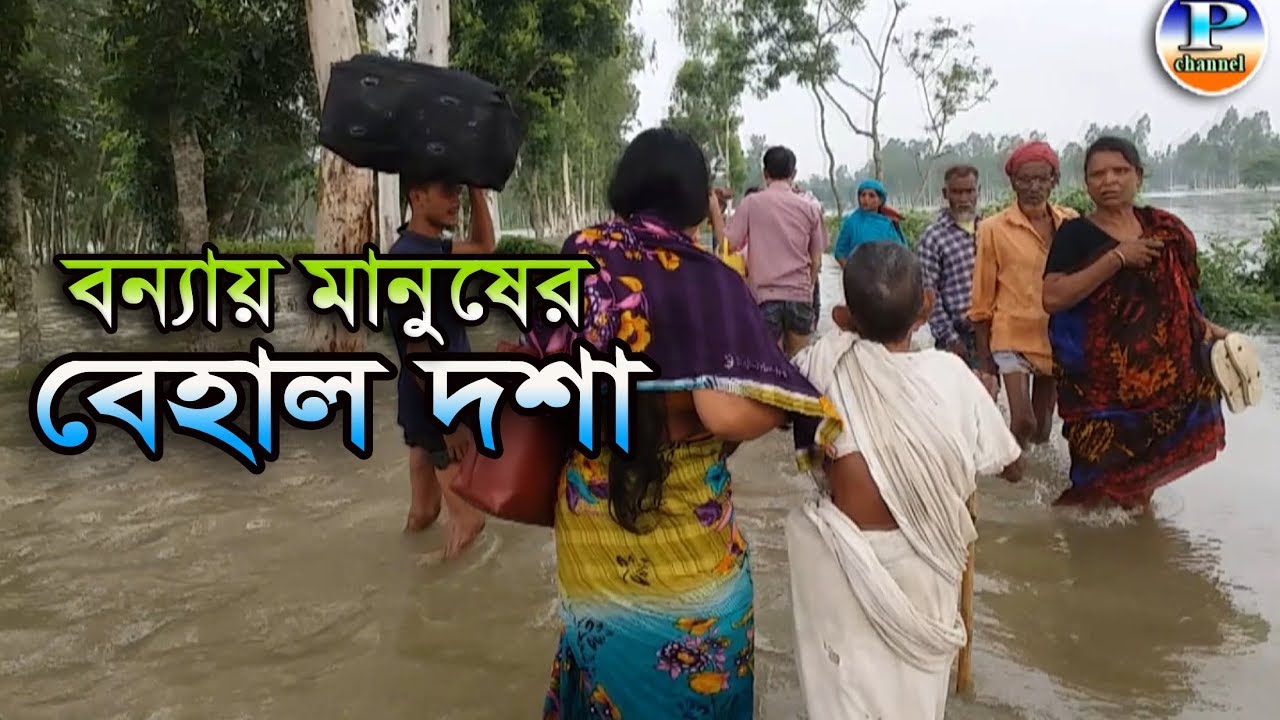 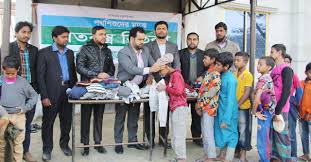 দলগত কাজ
যাকাতে মাসারিফ গুলো কী কী
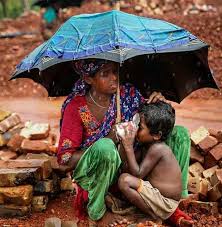 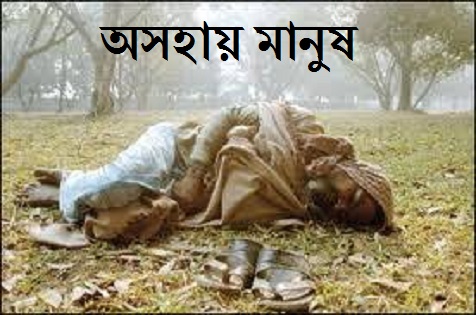 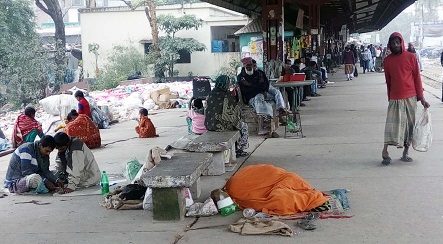 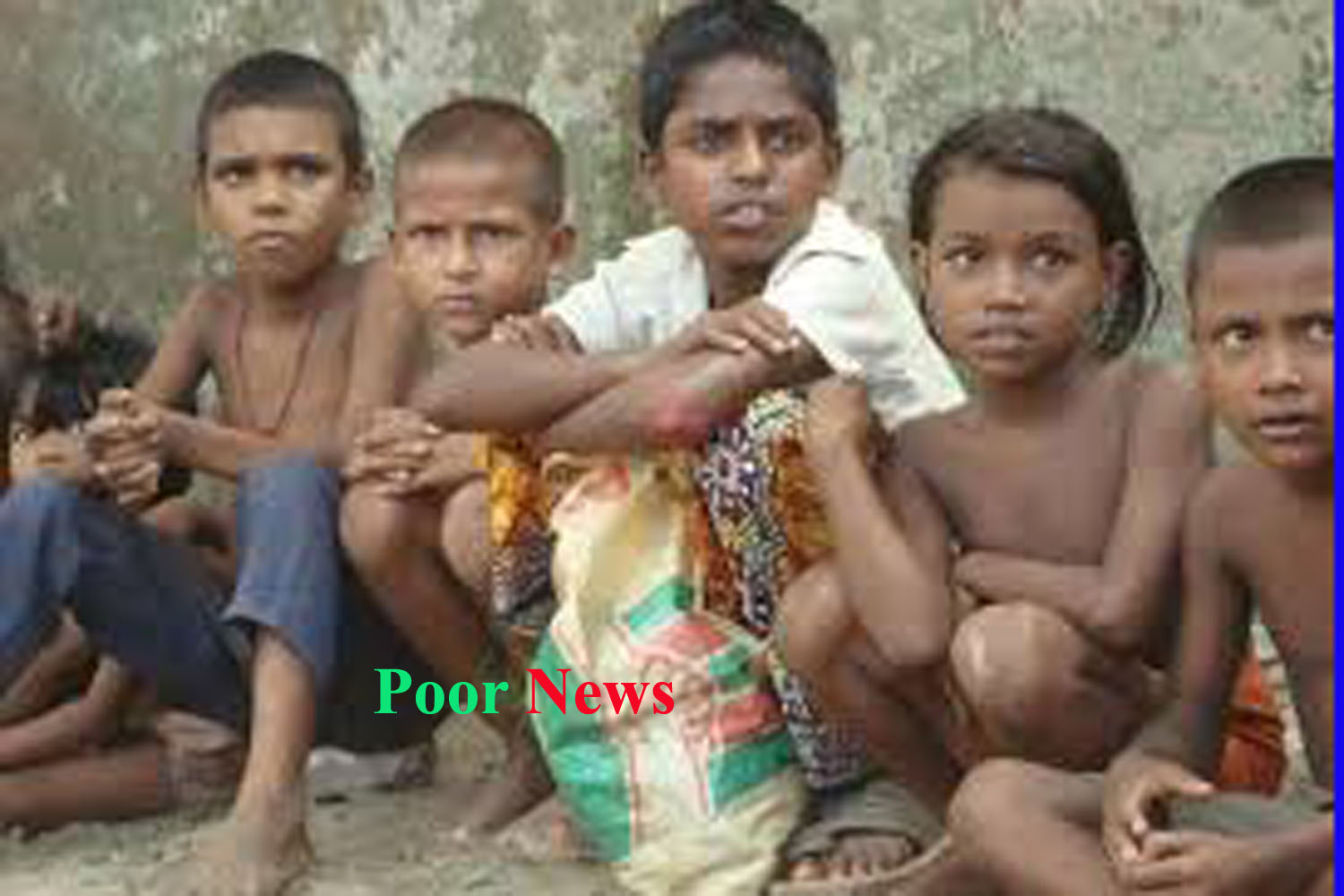 মূল্যায়ন
যাকাত সংঙ্গা কি;
যাকাতে নিসাব ব্যাখ্যা কর ;
কাতে মাসারিফ কি কি।
বাড়ির কাজ
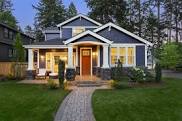 যাকাত প্রদানের সুফল গুলো একটি তালিকা কর
ধন্যবাদ
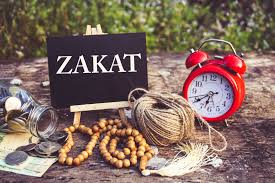